Diminution de la consommation énergétique à Migros Genève
Rencontres du Management Durable - CCIG
8 mars 2024, Charlotte Lecocq
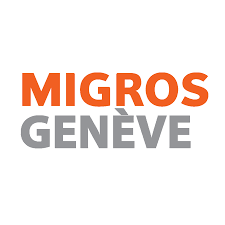 Société Coopérative Migros Genève
Une coopérative inscrite au RC depuis 1945
Effectif : 2463 Personnes
11.4 ans
Ancienneté moyenne
53 Magasins
11 Restaurants
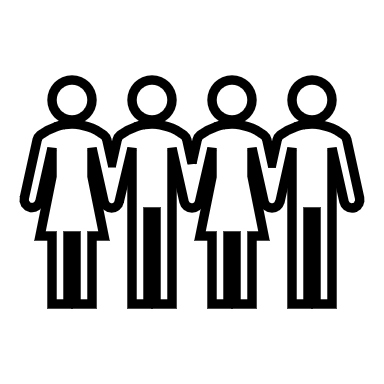 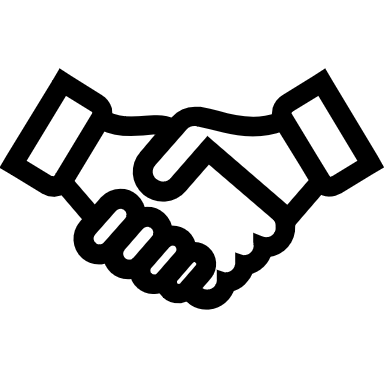 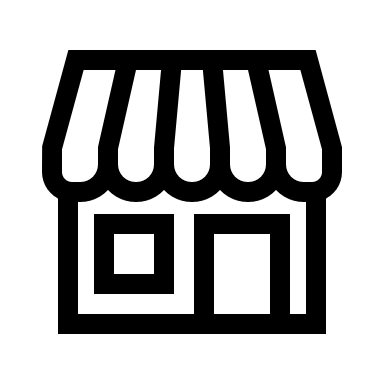 905 millions
CA en CHF
136’000
Nombre de coopérateurs
34 millions
Nombre de clients
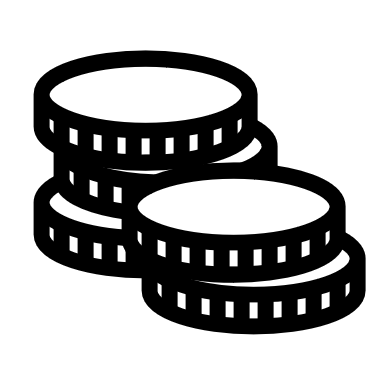 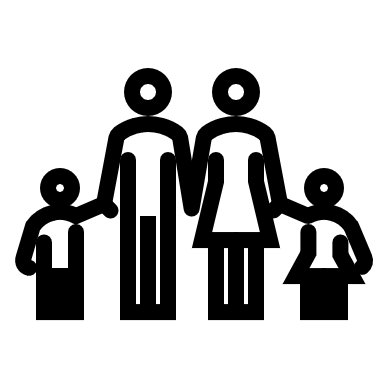 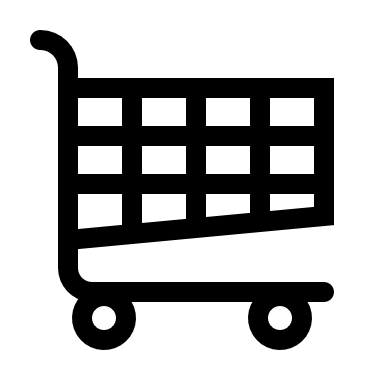 7 leviers pour atteindre -7GWh (75% techniques / 25% d’écogestes)
L’excellence dans la mise en œuvre, la tenue des plannings de rénovation et la discipline opérationnelle autour des Ecogestes sont les facteurs clés du succès des objectifs 2025.
Rénovations réalisées pour Plainpalais et Navigation avec environ 35% d’impact sur les consommations kWh. 10 rénovations en cours, planifiées ou à valider/planifier.
$
248 actions de paramétrage sans investissement : 103 actions CVC / 145 actions Froid
232 actions déjà réalisées et 16 prévues.
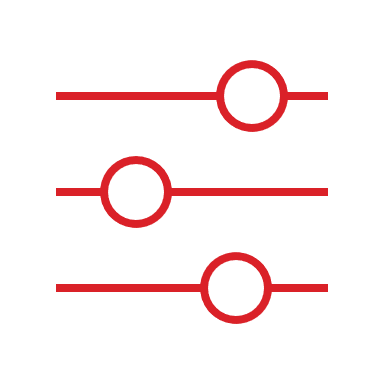 Optimisation de 80% du parc de bacs réfrigérés avec 162 bacs autonomes à changer ou supprimer (réduction en même temps des coûts de maintenance)
$
MWh
Actions de relamping LED et détecteur de présence sur les magasins non prévus d’être rénovés d’ici 2025 (Fusterie, Villereuse, Gland, Aéroport, Porte de Nyon etc.)
$
Déploiement sur l’ensemble des sites de compteurs avec système d’alarme en cas de surconsommation permettant d’engager rapidement des actions correctives.
$
Fermer les meubles froids et relamping LED de l'éclairage des meubles froid sur les sites de Carouge, Pommier, Gland, Lancy Onex, Villereuse.
$
Déploiement et mise en œuvre des Check-List. Pilotage de la discipline opérationnelle des Check-List avec la mise en place d’un système de pilotage de la performance (-4%)
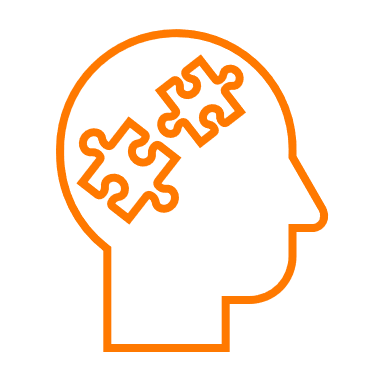 L’ensemble des actions sont déjà identifiées. Passer l’objectif d’écogeste de 4 à 8% permettrait l’atteinte de l’objectif de -9GWh.
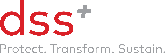 Ecogestes – Étapes de transformation pour 1 site
« Quand je vois quelque chose, je dis quelque chose »
2 cycles de coaching (6 sessions)
I DO | WE DO | YOU DO
1
2
3
4
5
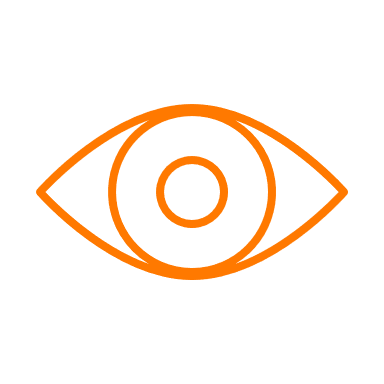 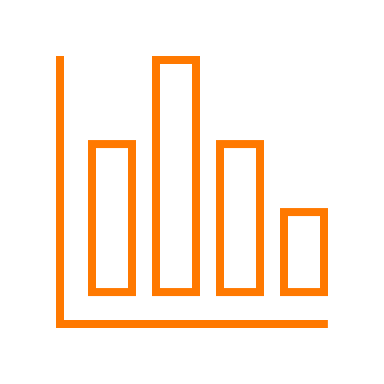 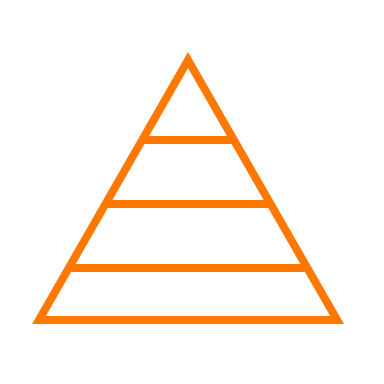 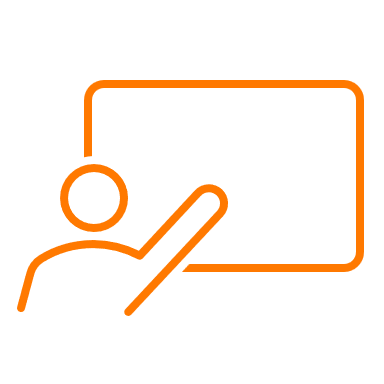 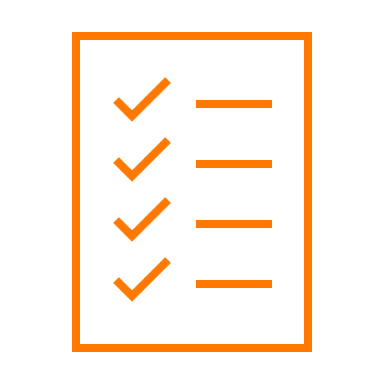 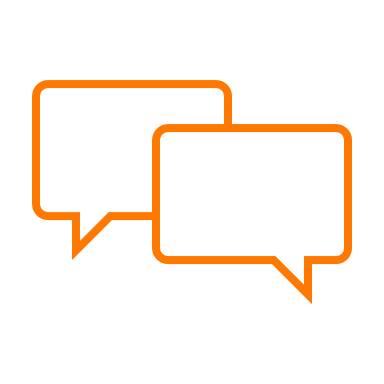 Sensibiliser les équipes internes / externes sur les attentes en matière d’écogestes
Installer les tableaux de bords pour le brief et donner accès au suivi des conso en kWh
Coacher les managers pour voir les écarts et engager un dialogue avec impact
Coacher les managers pour piloter les KPIS et engager l’amélioration continue
Adapter la checklist & consignes d’écogestes aux réalités opérationnelles du site
Responsable du site
Responsable du site
Animateurs briefing
Tous (interne/externe)
Responsable du site
Responsable site
Managers
Managers
Responsables produits
Responsables produits
Tour de rayon/site
Briefing/Pilotage
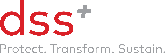 Planning
Réunion
Mise en oeuvre
Supervision
Reporting
Cycle mensuel des instances de pilotage – vue d’ensemble
Planning
Instances de pilotage / Supervision
Réalisation
Reporting
CODIR
Fiches Actions
ECO
WATT
Leading KPI
Mois
1
4
3
Lagging KPI
I&C
Lagging KPI
Site
Leading KPI
Semaine
Fiches Actions
Jour
Briefing
Ecogestes
VCE &
culture
Leading KPI
2
Travaux
Actions travaux
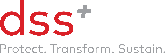 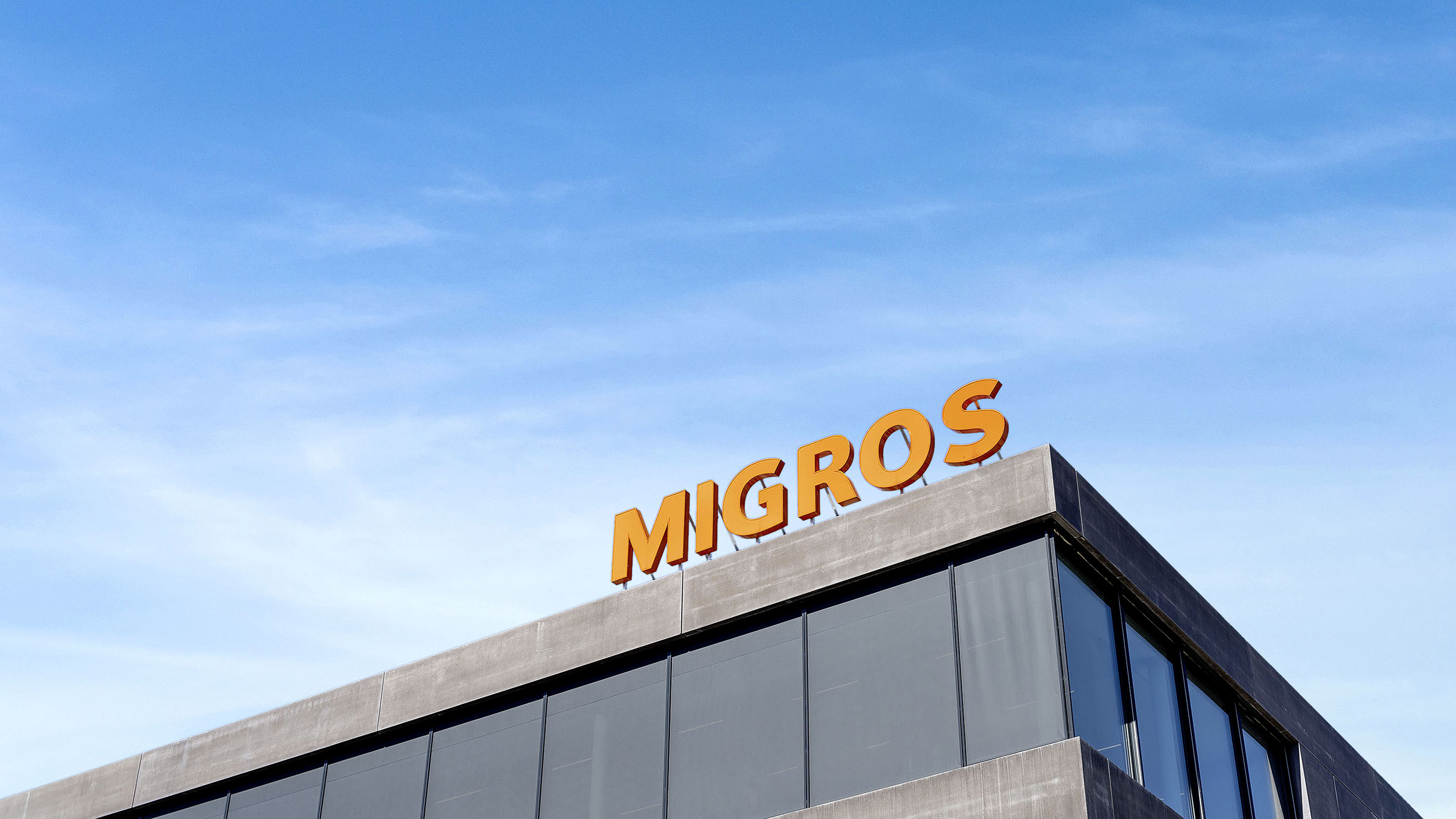 Merci pour votre attention